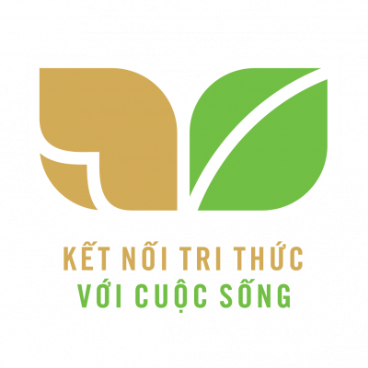 TIẾNG VIỆT 1
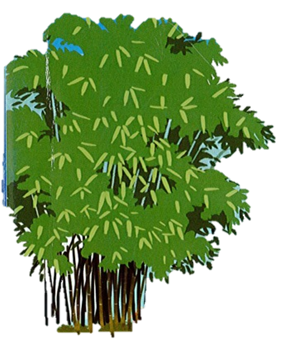 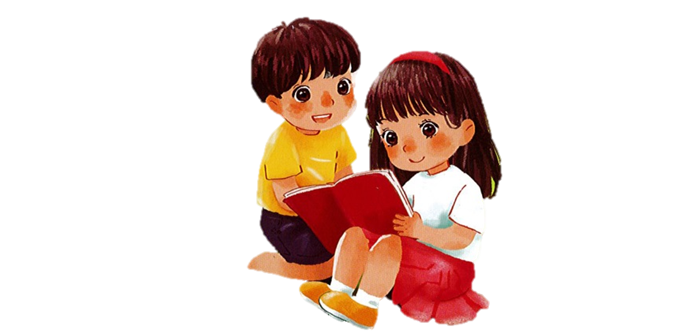 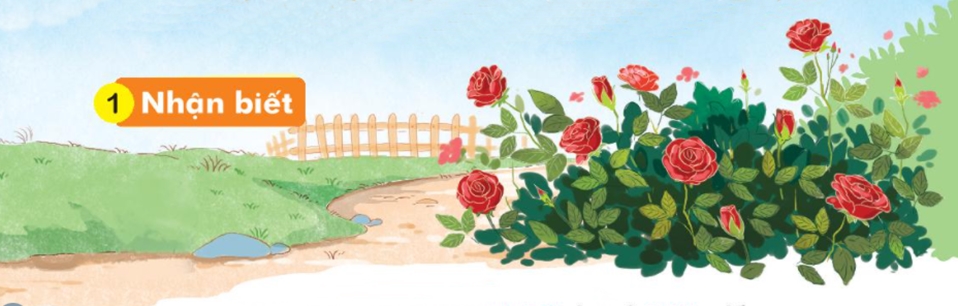 Nhận biết
1
ông
ưng
Những bông hồng rung rinh trong gió.
ông
ung
ong
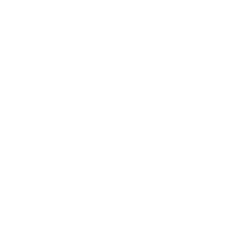 Bài
61
ong ông ung ưng
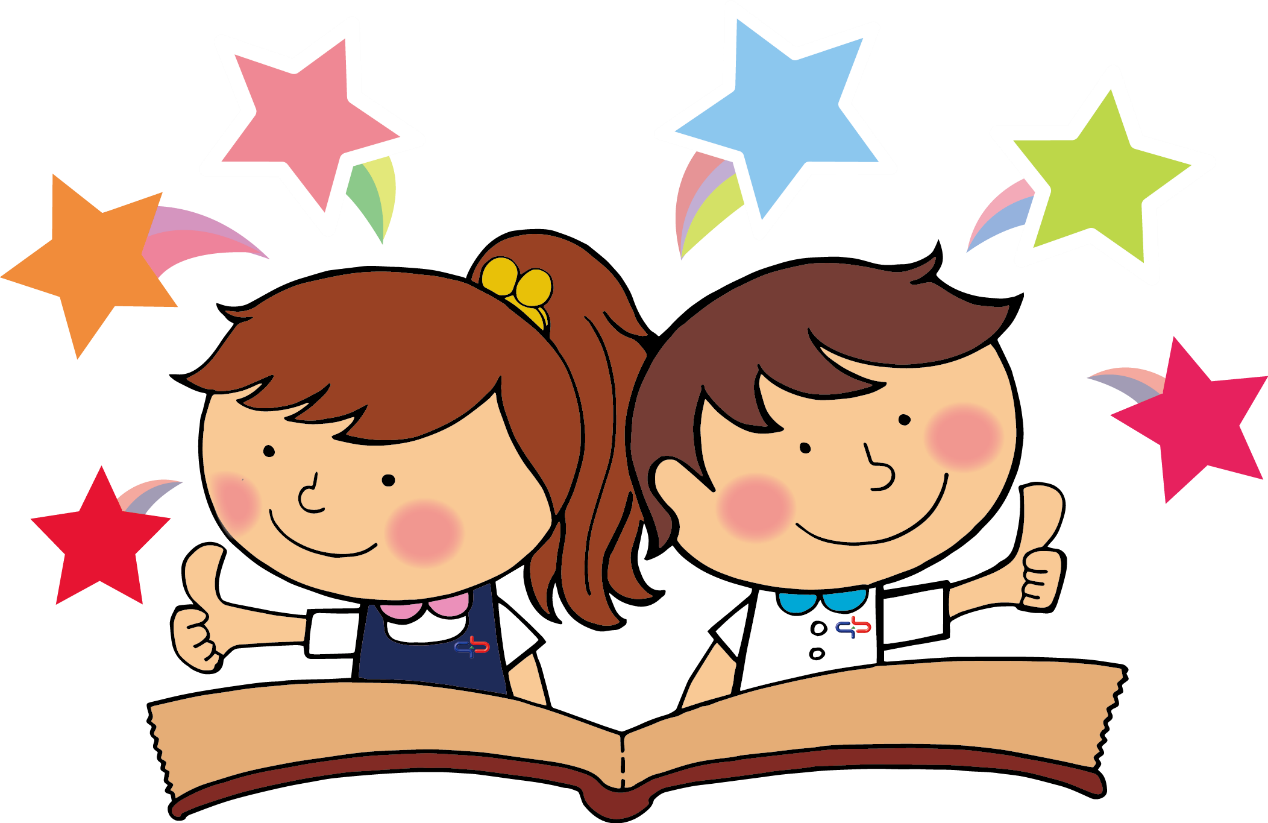 [Speaker Notes: Tác giả bộ ppt Toán + TV1: Phan Thị Linh – Đà Nẵng
Sđt lh: 0916.604.268
+ Zalo: 0916.604.268
+ Facebook cá nhân: https://www.facebook.com/nhilinh.phan/
+ Nhóm chia sẻ tài liệu: https://www.facebook.com/groups/443096903751589
Hãy liên hệ chính chủ sản phẩm để được hỗ trợ và đồng hành trong suốt năm học nhé!]
ng
ng
ng
ng
Đọc
2
o
ô
ong
ông
ung
u
ưng
ư
tr
ong
trong
GHÉP TIẾNG
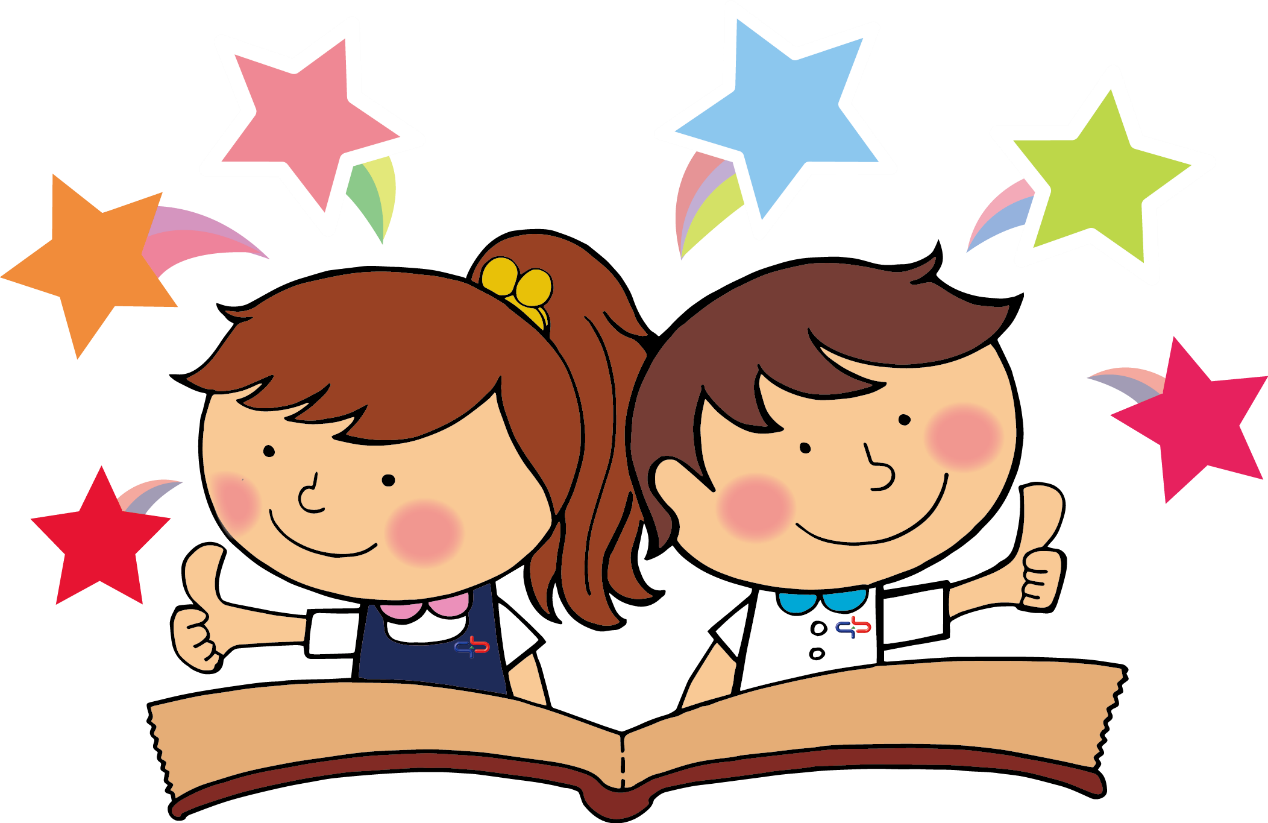 [Speaker Notes: Tác giả bộ ppt Toán + TV1: Phan Thị Linh – Đà Nẵng
Sđt lh: 0916.604.268
+ Zalo: 0916.604.268
+ Facebook cá nhân: https://www.facebook.com/nhilinh.phan/
+ Nhóm chia sẻ tài liệu: https://www.facebook.com/groups/443096903751589
Hãy liên hệ chính chủ sản phẩm để được hỗ trợ và đồng hành trong suốt năm học nhé!]
ong
ông
ông
ong
dòng
cộng
bổng
võng
ung
ưng
ưng
ung
thúng
hửng
đựng
vũng
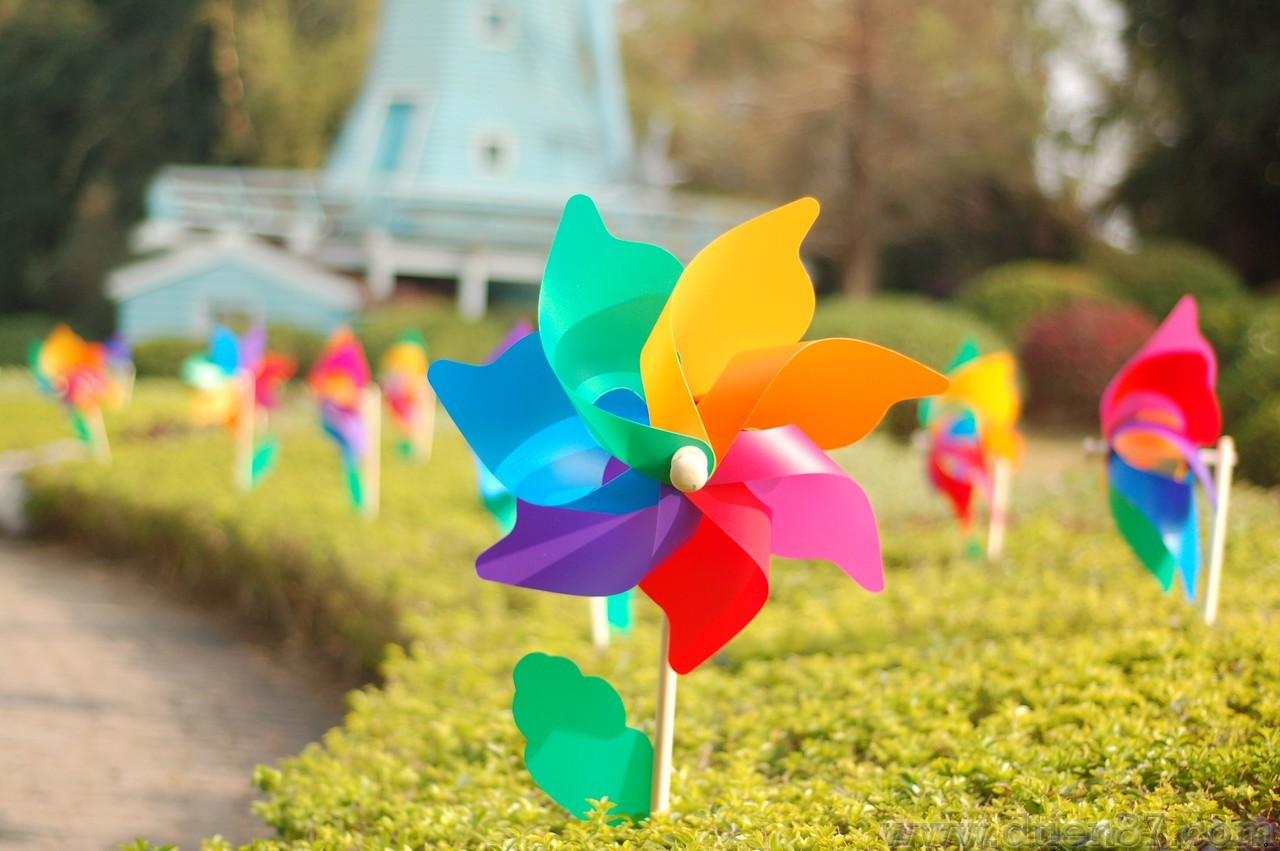 ong
ong
chong chóng
[Speaker Notes: Hay còn gọi là CHIM ĐA ĐA]
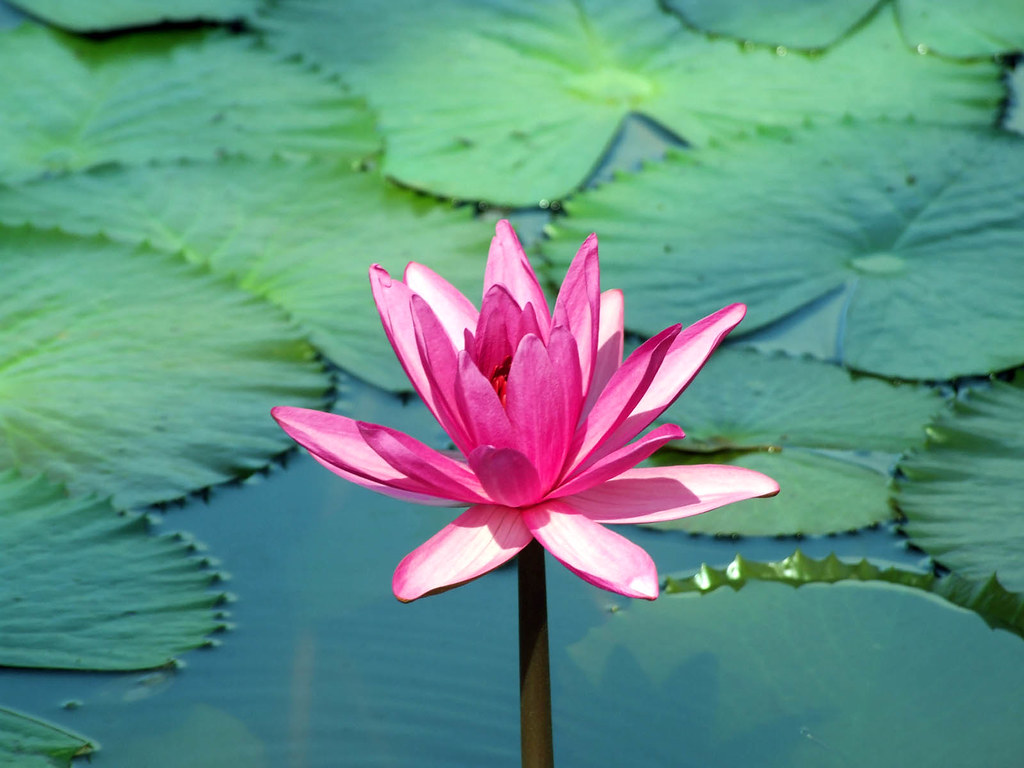 ông
bông súng
ung
[Speaker Notes: Chênh lệch về độ tuổi và cao thấp]
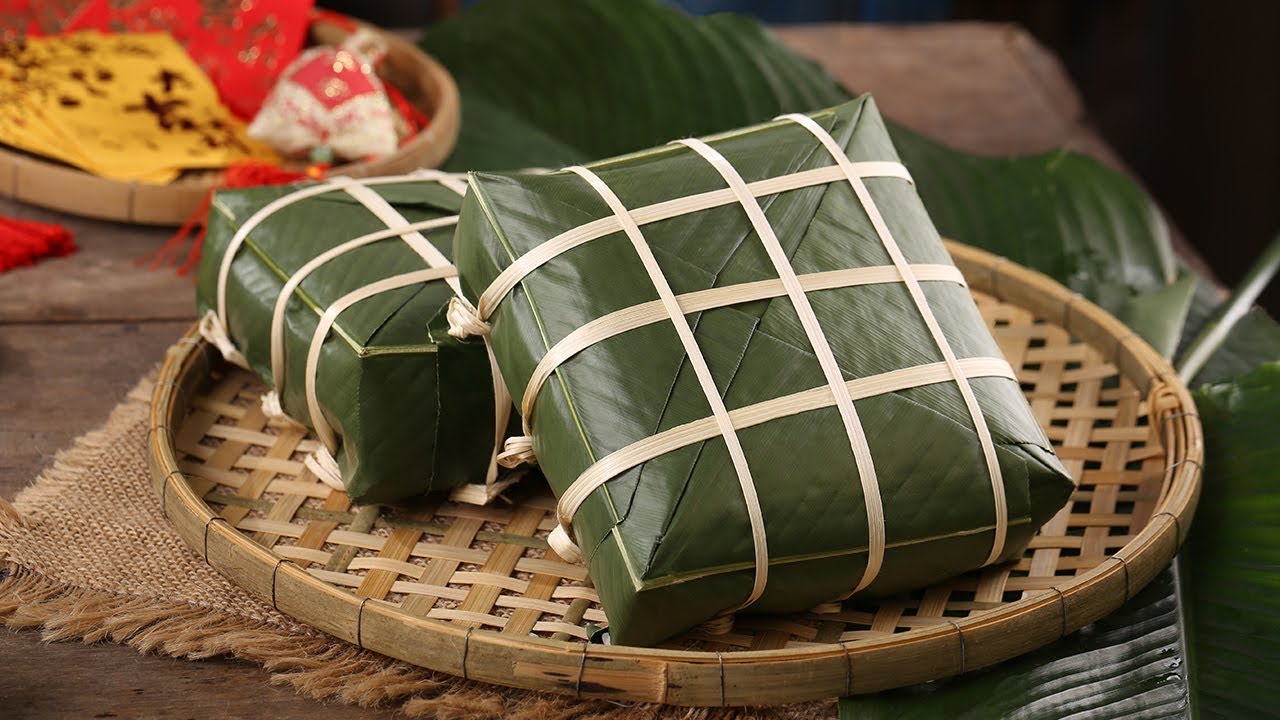 ưng
bánh chưng
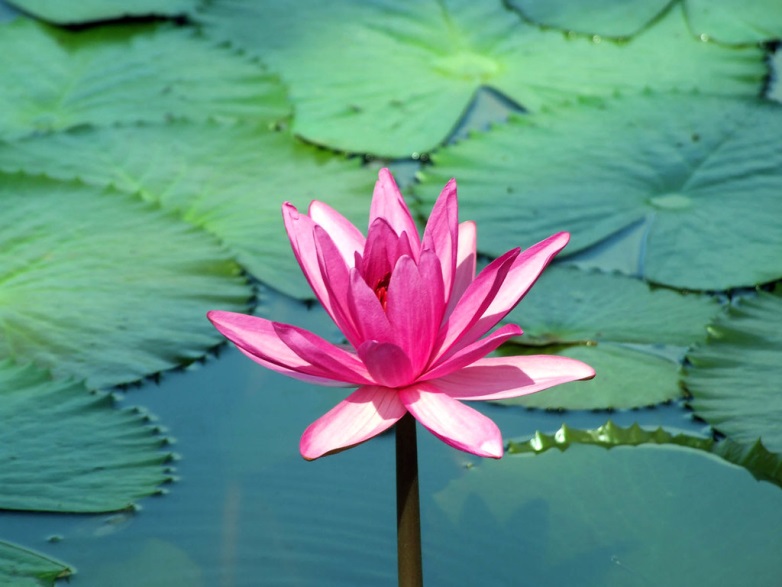 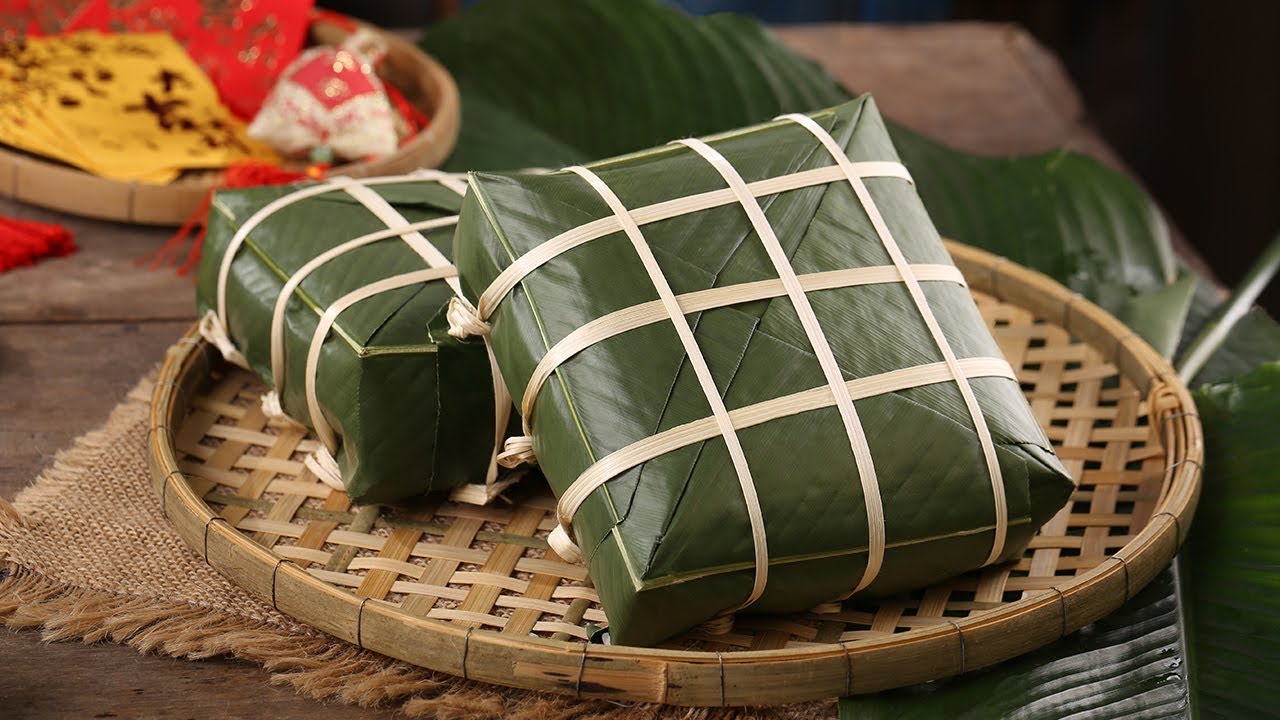 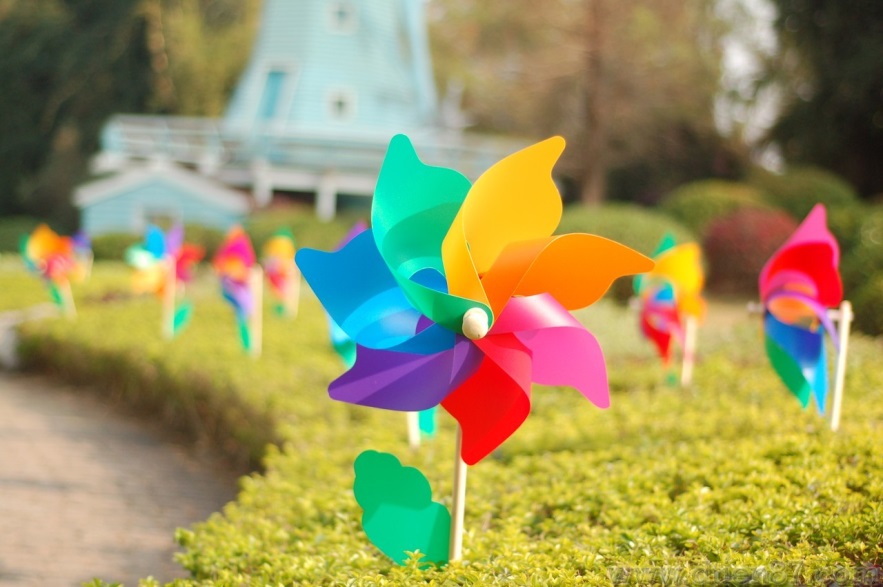 chong chóng
bông súng
bánh chưng
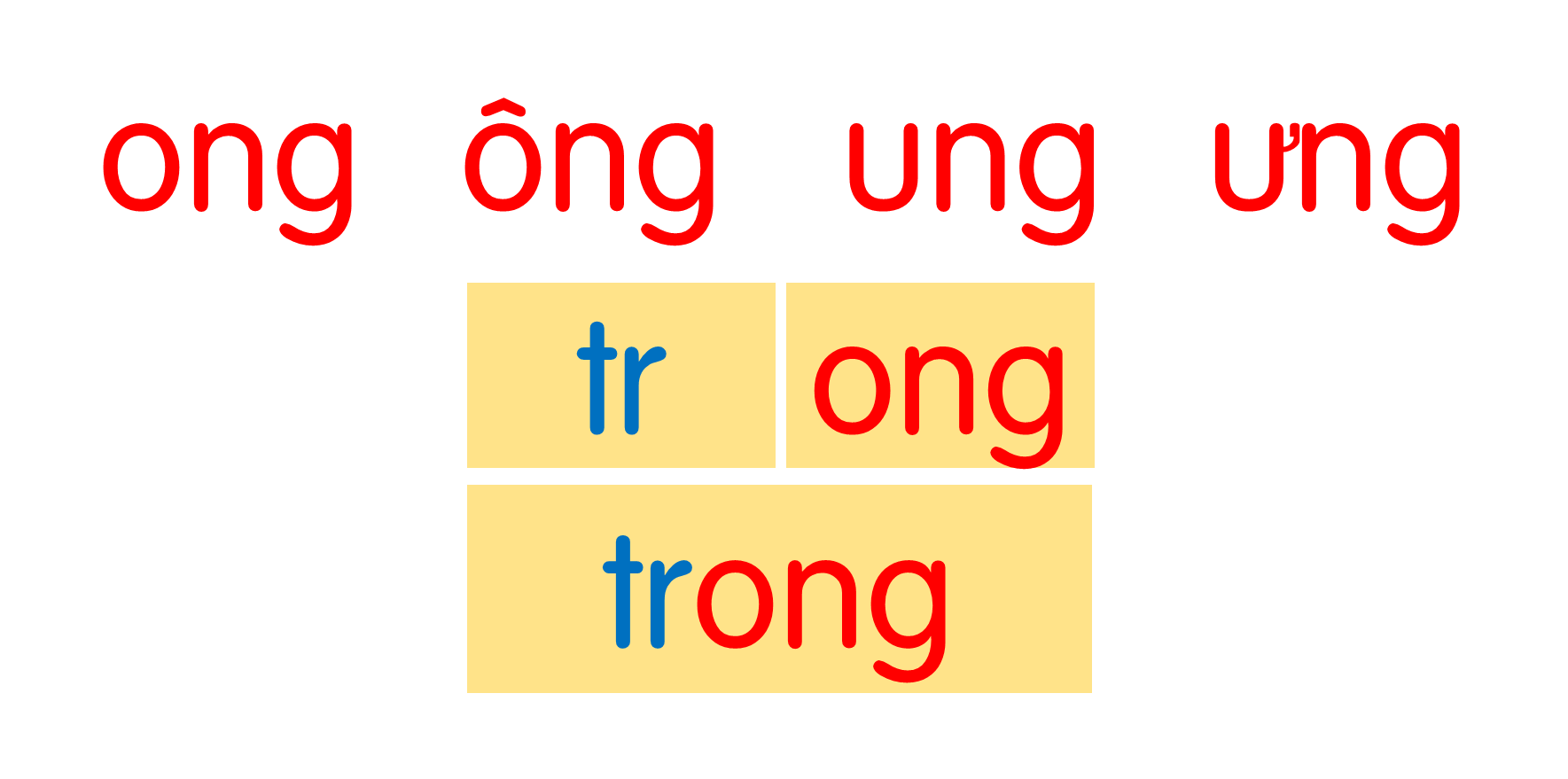 dòng
cộng
bổng
võng
thúng
hửng
đựng
vũng
chong chóng
bông súng
bánh chưng
[Speaker Notes: Ôn lại]
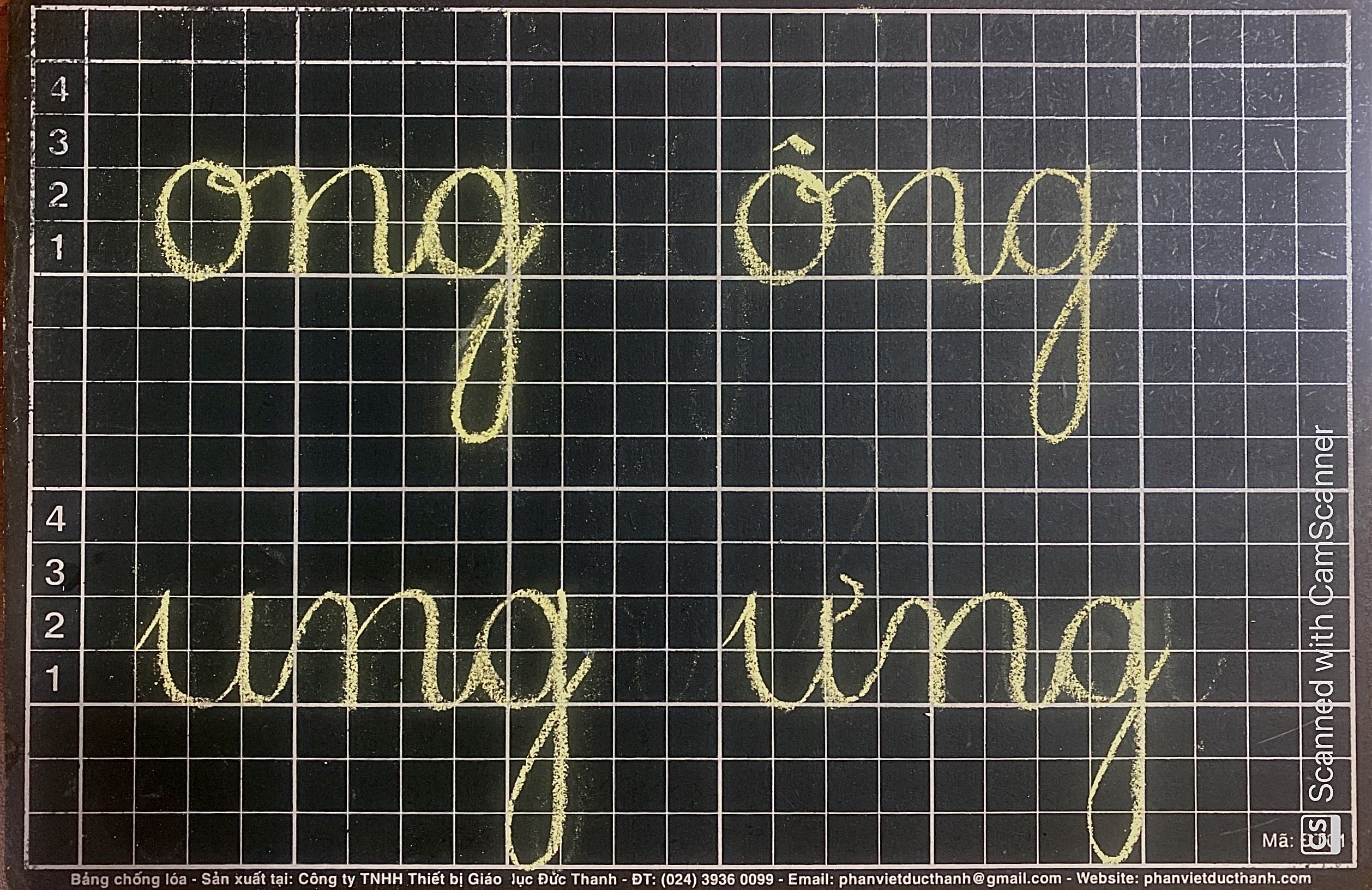 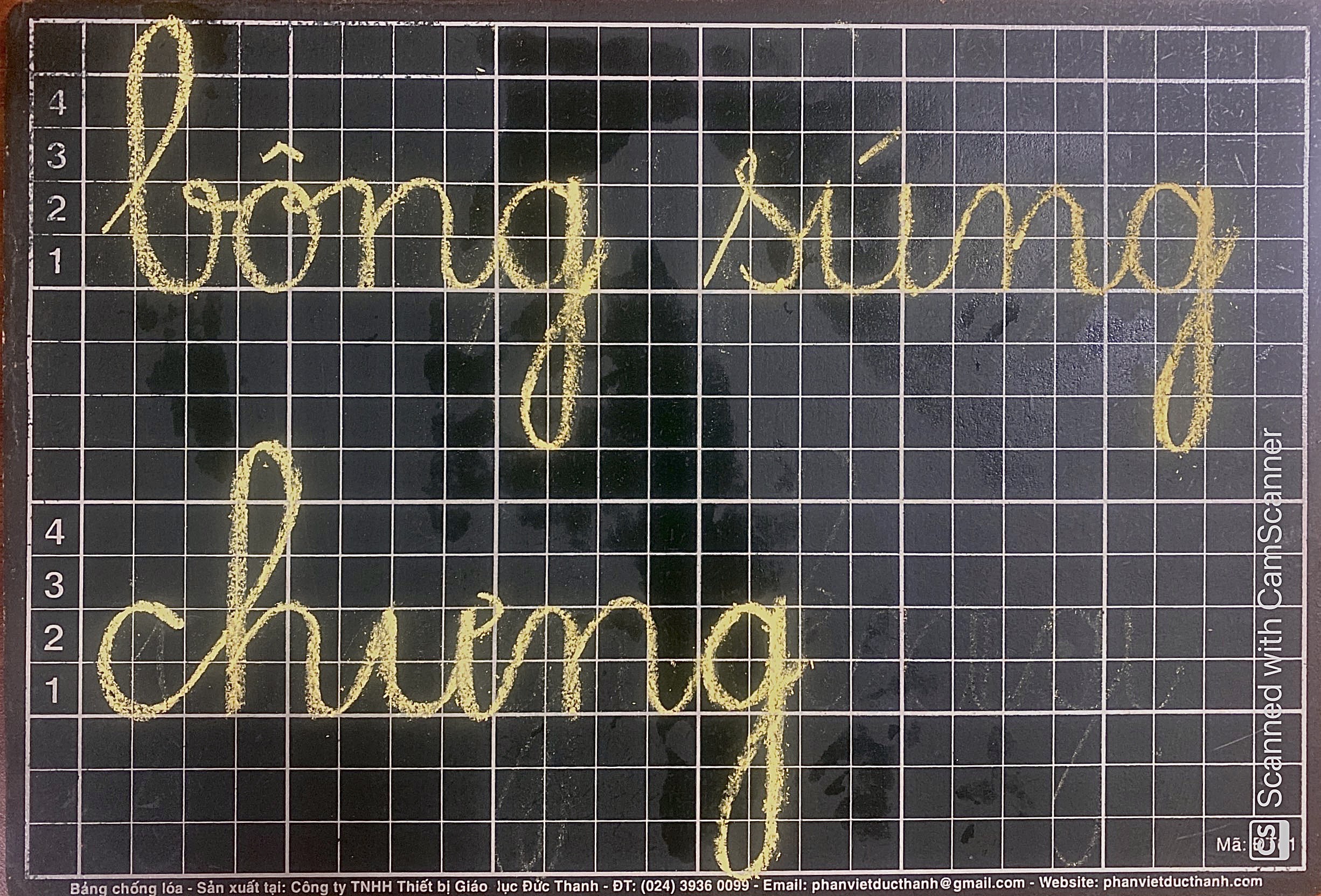 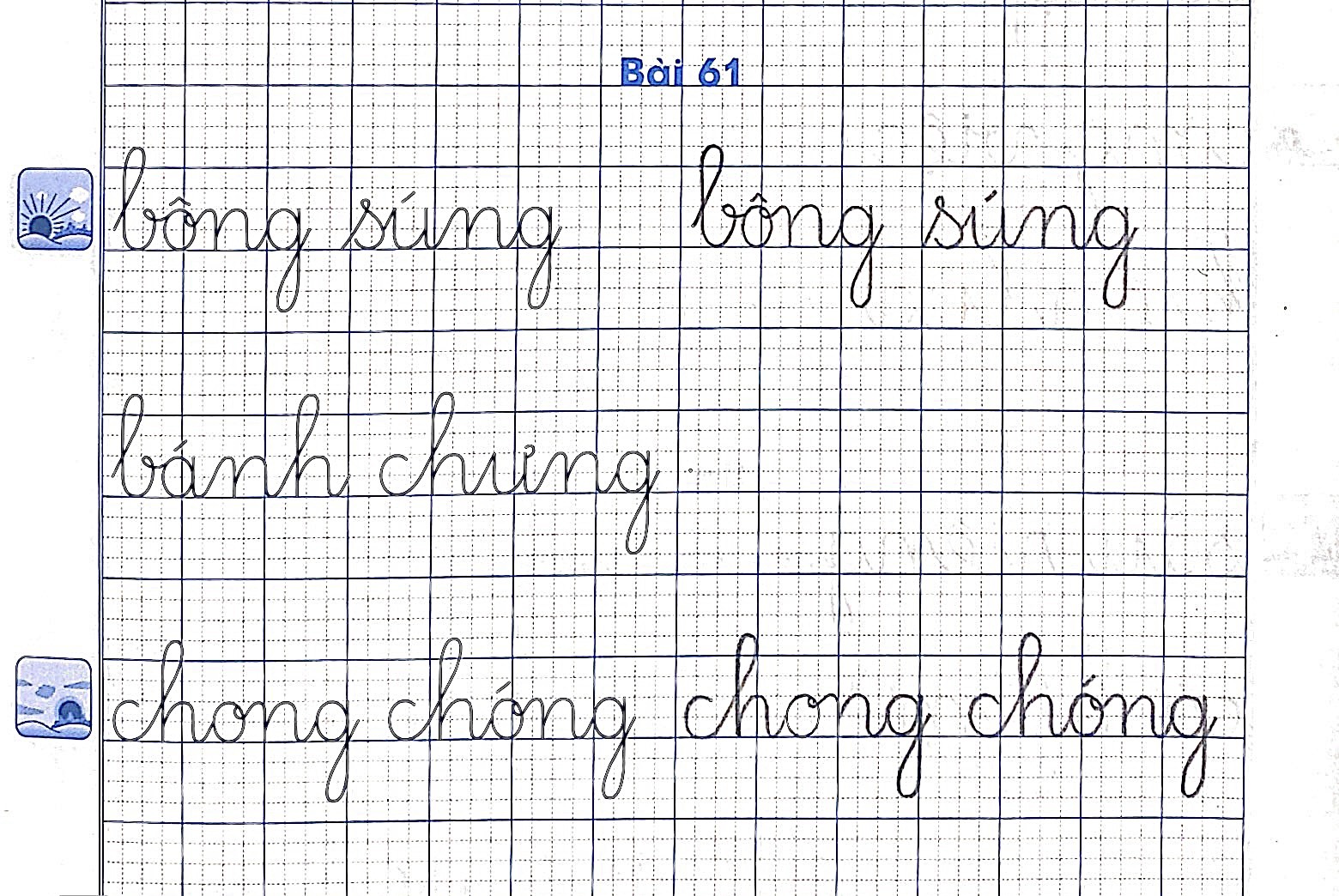 4
Viết vở
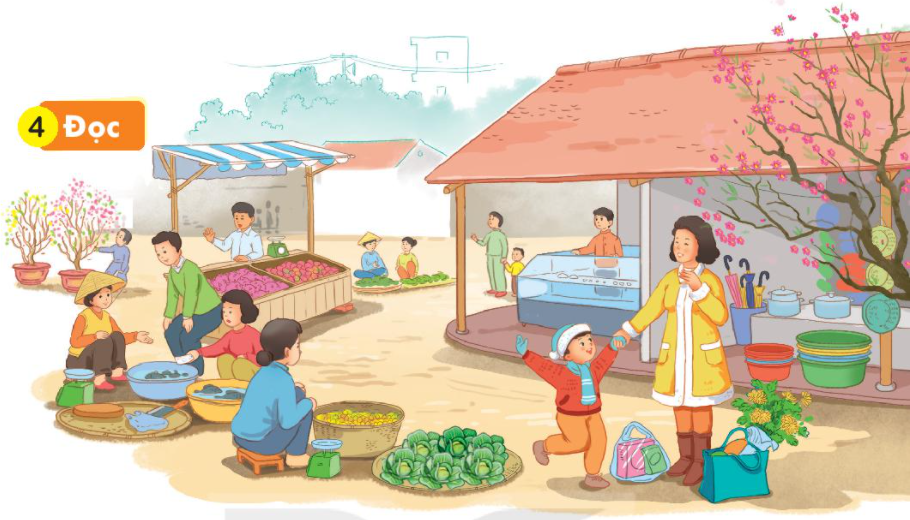 Đọc
5
Nam theo mẹ đi chợ. Chợ đông vui và bán đủ thứ. Ngay từ cổng là những hàng đồ dùng gia đình. Bên trong là hàng rau, thịt và cá. Nam thích lắm vì lần đầu cùng mẹ đi chợ.
ông
Nam theo mẹ đi chợ.  Chợ đông vui và bán đủ thứ.  Ngay từ cổng là những hàng đồ dùng gia đình.  Bên trong là hàng rau, thịt và cá.  Nam thích lắm vì lần đầu cùng mẹ đi chợ.
ông
ung
ưng
ong
ung
Nam theo mẹ đi chợ. Chợ đông vui và bán đủ thứ. Ngay từ cổng là những hàng đồ dùng gia đình. Bên trong là hàng rau, thịt và cá. Nam thích lắm vì lần đầu cùng mẹ đi chợ.
Nam theo mẹ đi đâu?
Chợ có đặc điểm gì?
Nam thấy những hàng gì ở chợ?
Nam cảm thấy như thế nào khi lần đầu cùng mẹ đi chợ?
Chợ và siêu thị
Nói
6
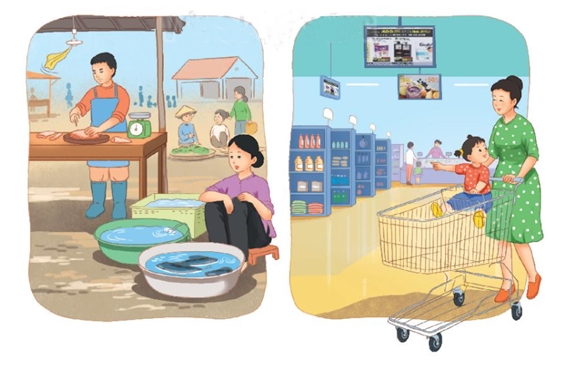 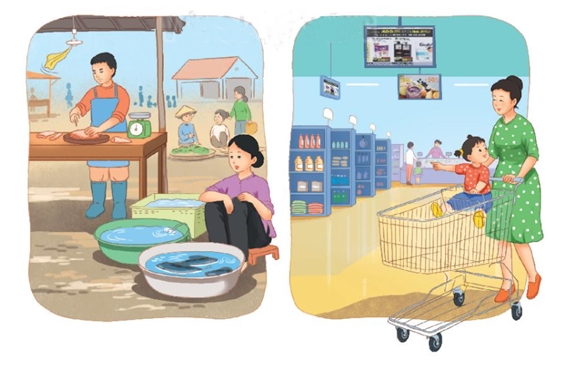 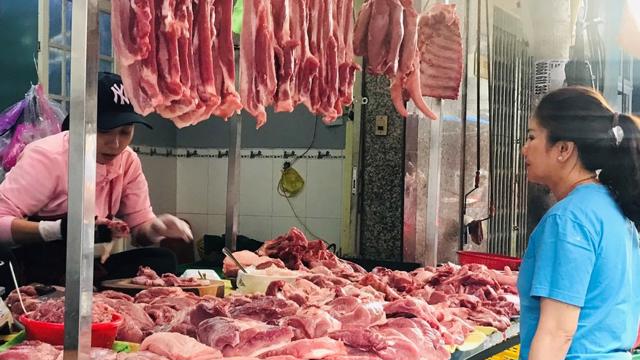 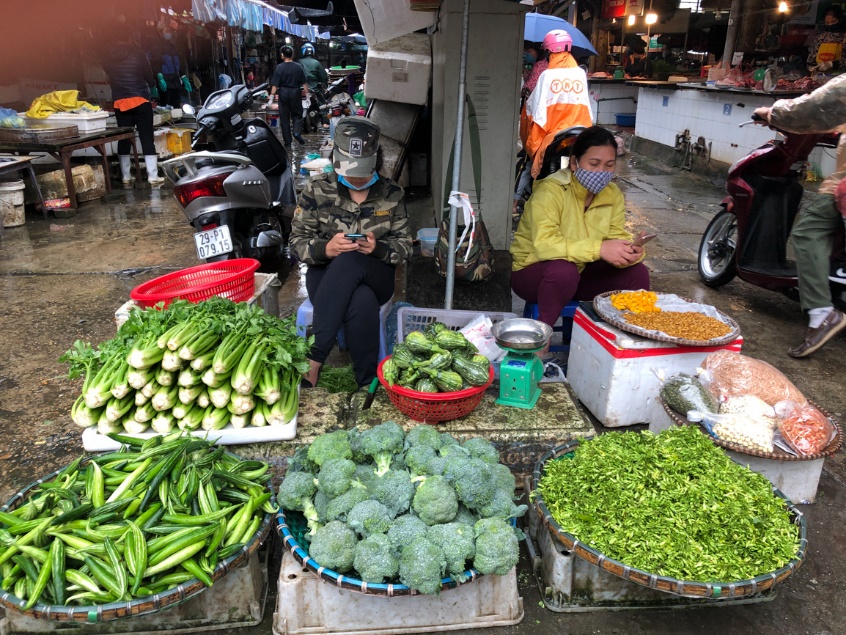 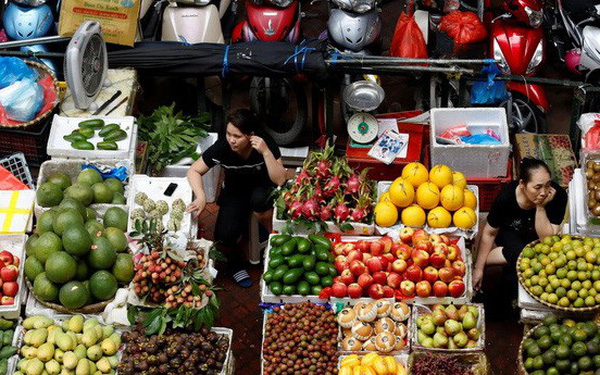 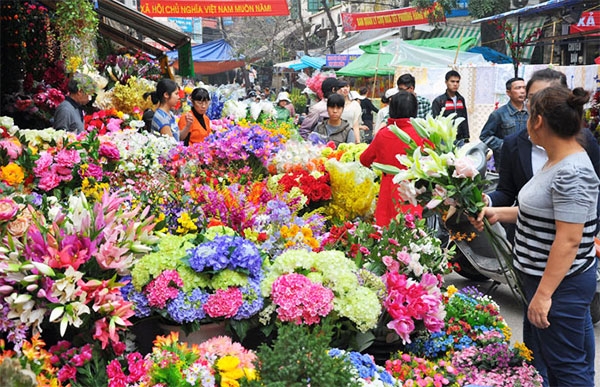 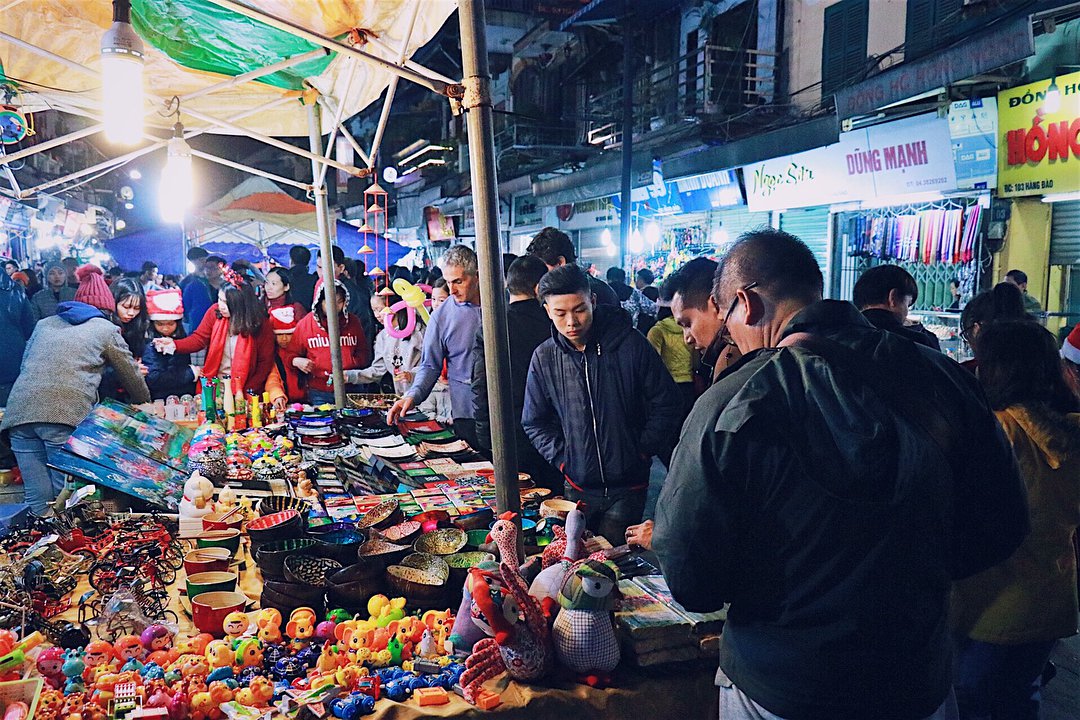 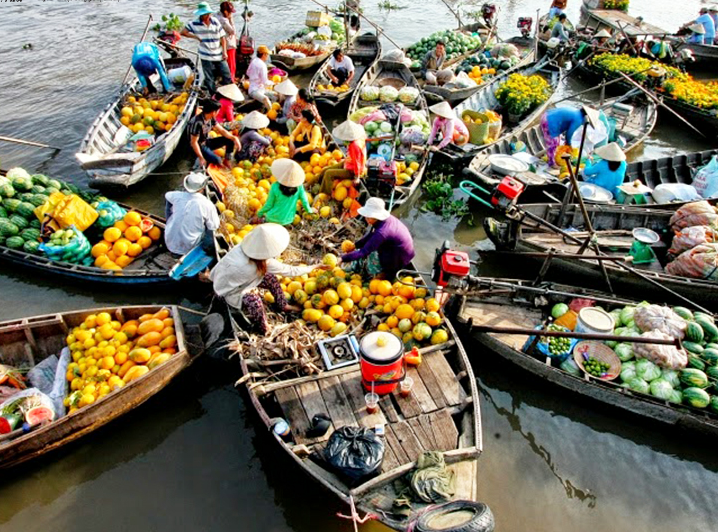 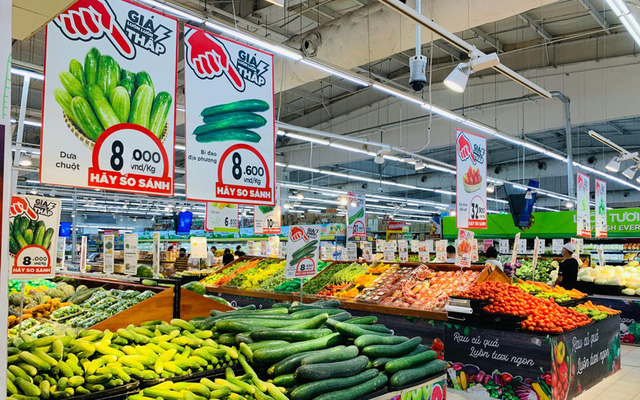 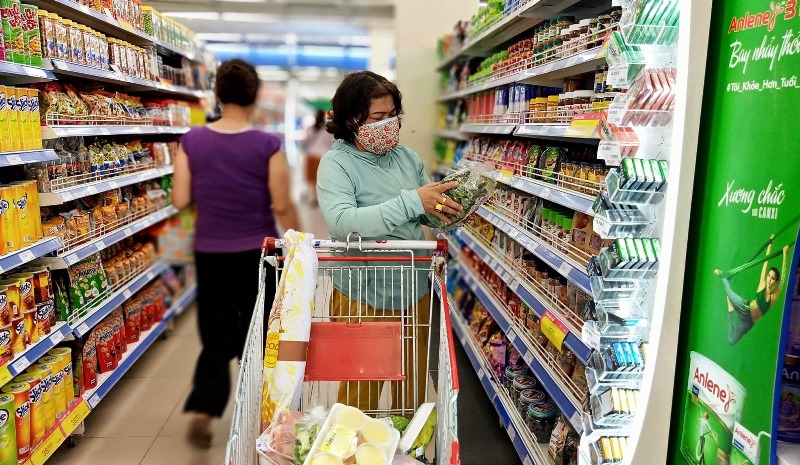 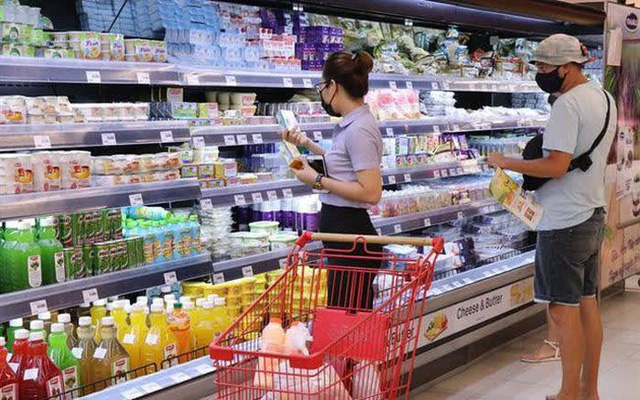 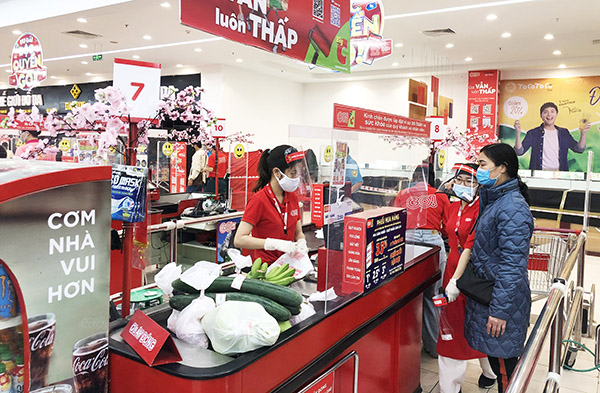 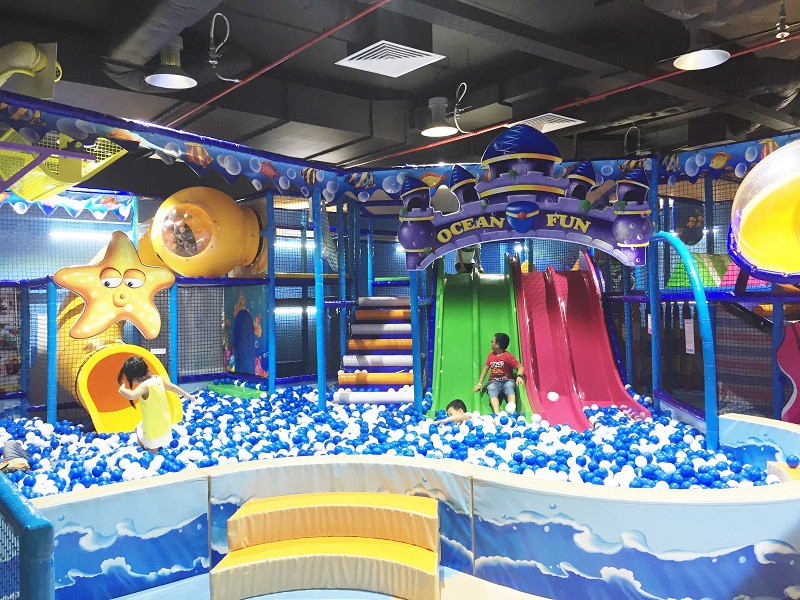 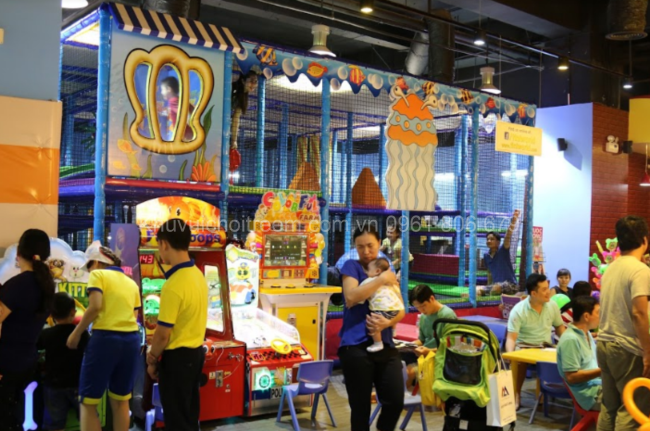 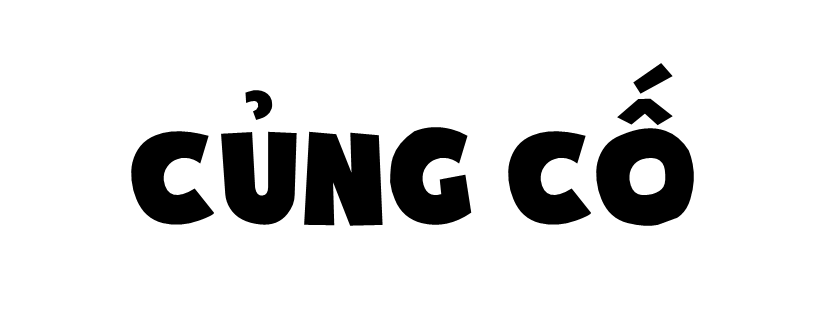 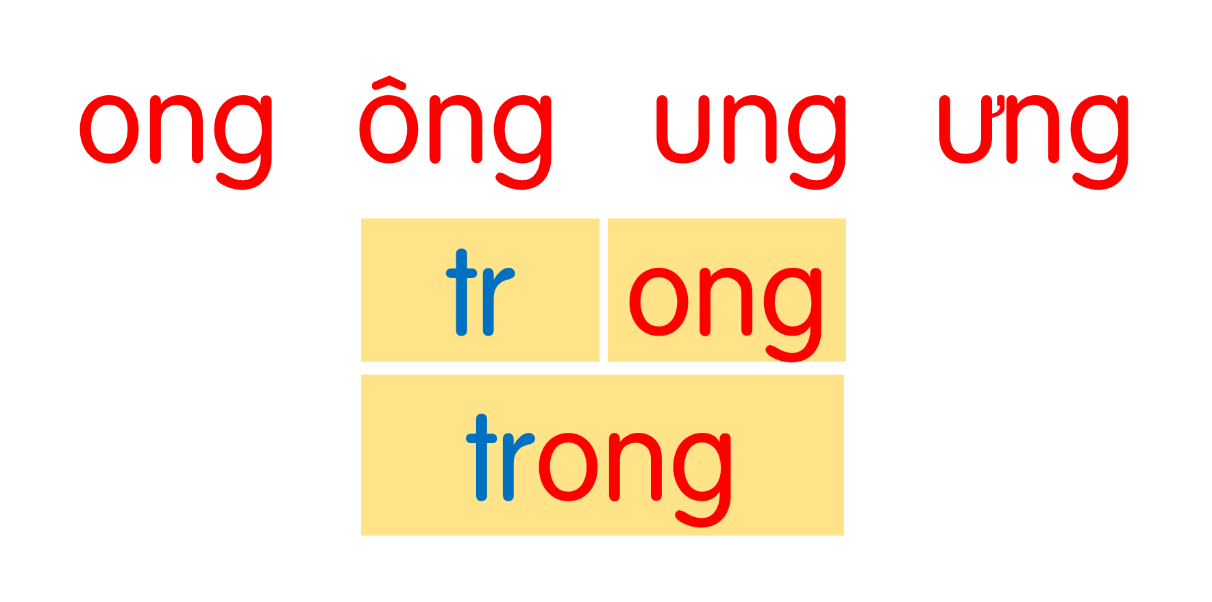 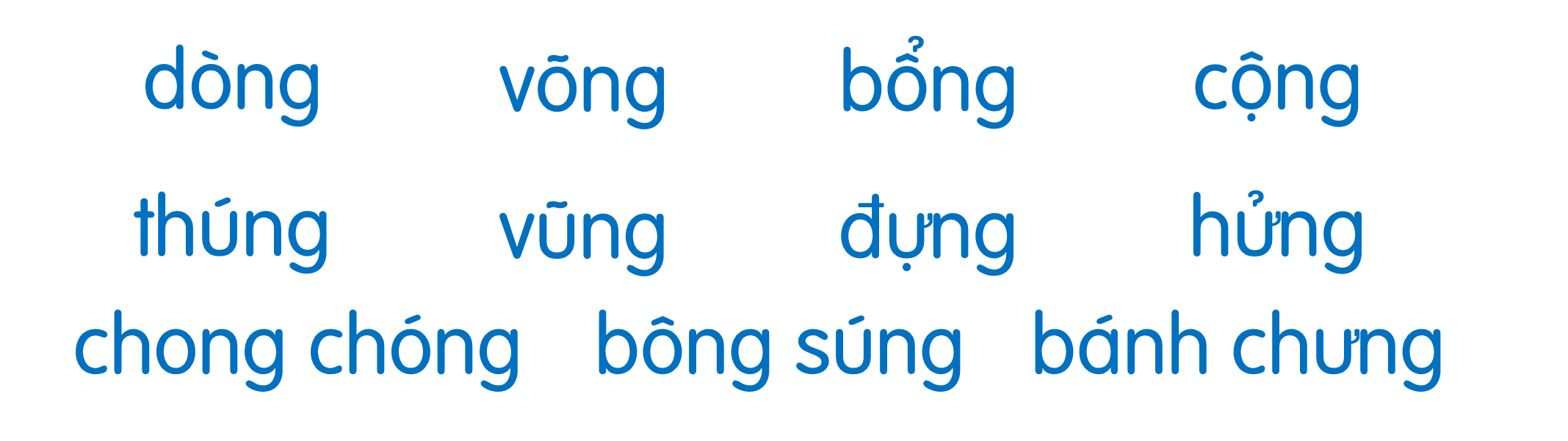 Nam theo mẹ đi chợ. Chợ đông vui và bán đủ thứ. Ngay từ cổng là những hàng đồ dùng gia đình. Bên trong là hàng rau, thịt và cá. Nam thích lắm vì lần đầu cùng mẹ đi chợ.